Marx
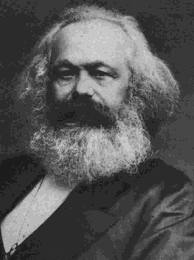 Marx e Hegel
L’errore di Hegel è individuato nel suo “misticismo logico”: 
Hegel capovolge il rapporto tra l’individuo concreto e l’universale astratto: il primo diventa manifestazione del secondo.
È “misticismo” perché compie medesimo rovesciamento che Feuerbach aveva rimproverato alla religione.

«Come non è la religione che crea l’uomo, ma l’uomo che crea la religione, così non è la costituzione che crea il popolo, ma il popolo la costituzione. »
L’esempio della frutta
Per l’uomo comune:
esistono anzitutto i frutti concreti: mele, pere, susine ecc…
da questi si ricava l’astrazione “frutta”.

Per il filosofo hegeliano:
Ciò che esiste realmente è l’essenza“frutta” 
i singoli frutti concreti non sono che transitorie determinazioni in cui vive l’unica vera sostanza.
Hegel conservatore
Questa posizione si traduce in conservatorismo (o giustificazionismo):
facendo del dato presente e concreto una manifestazione necessaria dell’idea, Hegel finisce col “santificarlo”...
... accettando così acriticamente l’ordine vigente (tutto ciò che esiste è giusto e razionale).
La dialettica
Marx riconosce invece ad Hegel il merito di aver introdotto la concezione dialettica della realtà, riconoscendo l’importanza delle opposizioni:
Hegel però ha giocato più sulle opposizioni concettuali che su quelle reali 
ed ha cercato una troppo facile mediazione tra gli opposti che nella realtà non conoscono sintesi, ma solo lotta ed esclusione.
Marx e la Sinistra hegeliana
La Sinistra hegeliana ha avuto per Marx il merito di 
trasformare l’idealismo in materialismo, 
individuare le radici umane della religione, 
esprimere in politica istanze democratiche.

Tuttavia i giovani hegeliani, nonostante la loro intenzione rivoluzionaria, non si battono sul piano della realtà, ma su quello delle idee.
Come liberare l’uomo
Gli hegeliani sono convinti che per liberare l’uomo basti un cambiamento di idee
Ad esempio: per superare la religione basta capire che essa è un prodotto dell’uomo.

In realtà con le loro frasi rivoluzionarie combattono solo altre frasi, non si battono contro il mondo reale di cui quelle frasi sono riflesso.

La liberazione dell’uomo è un atto storico, non ideale.
“Poiché questi giovani hegeliani considerano le rappresentazioni, i pensieri, i concetti, e in genere i prodotti della coscienza da loro fatta autonoma, come le vere catene degli uomini, [..] s’intende facilmente che i Giovani hegeliani devono combattere soltanto contro queste illusioni della coscienza. […] Nonostante le loro frasi che, secondo loro “scuotono il mondo”, gli ideologici giovani-hegeliani sono i più grandi conservatori. I più giovani tra loro hanno trovato l’espressione giusta per la loro attività, affermando di combattere soltanto contro delle “frasi”. Dimenticano soltanto che a queste frasi essi stessi non oppongono altro che frasi, […]. A nessuno di questi filosofi è venuto in mente di ricercare il nesso esistente tra la filosofia tedesca e la realtà tedesca, il nesso tra la loro critica e il loro proprio ambiente materiale.”
L’Ideologia Tedesca
Un grazie al prof. Roberto Mastri